Where Did You Go: Personalized Annotation of Mobility Records
Date: 2017/01/17
Author: Fei Wu, Zhenhui Li
Source: CIKM’16
Advisor: Jia-Ling, Koh
Speaker: Pei-Hao, Wu
1
Outline
•Introduction
•Method
•Experiment
•Conclusion
2
Introduction
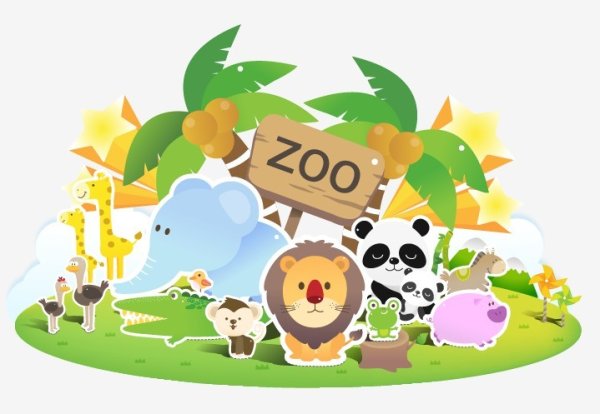 Motivation
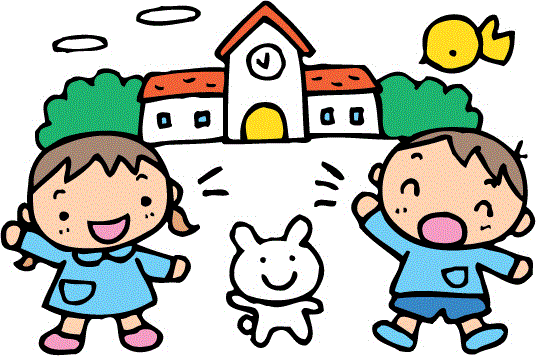 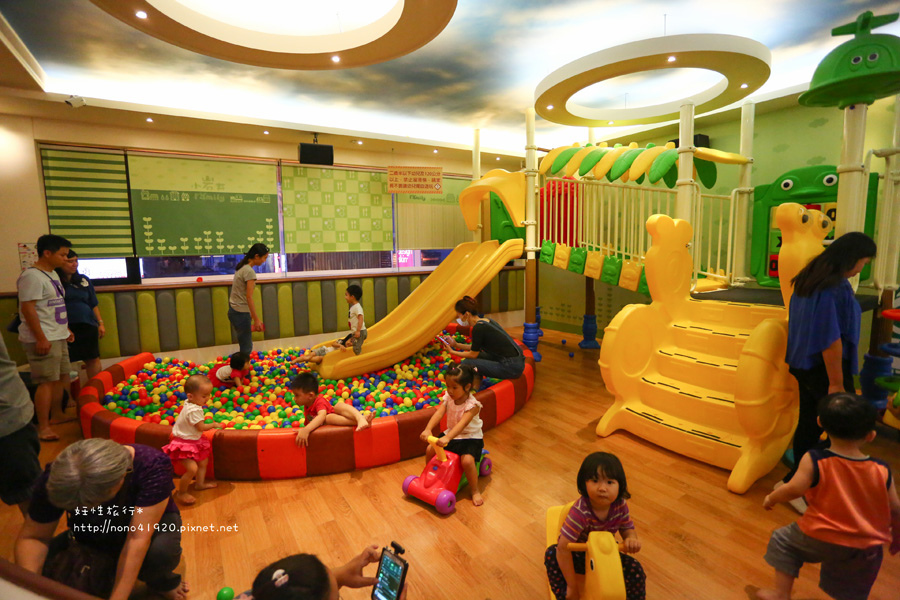 You would like to go
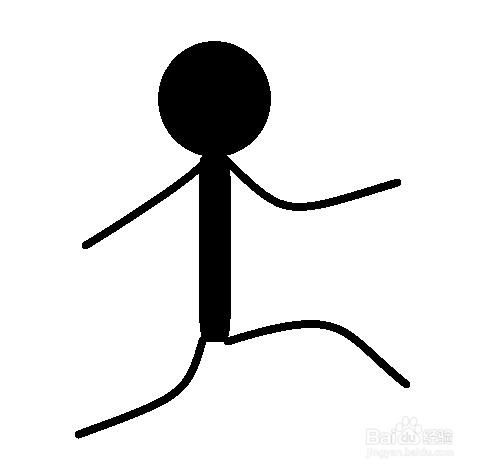 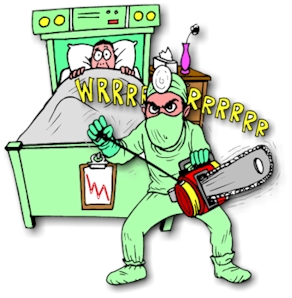 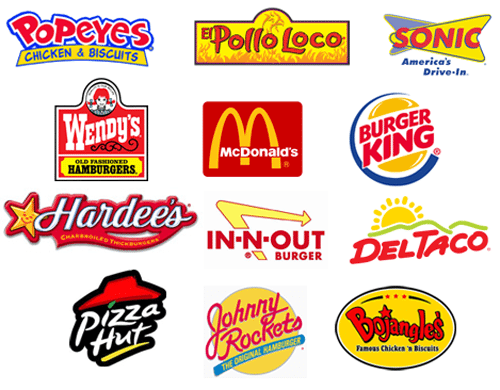 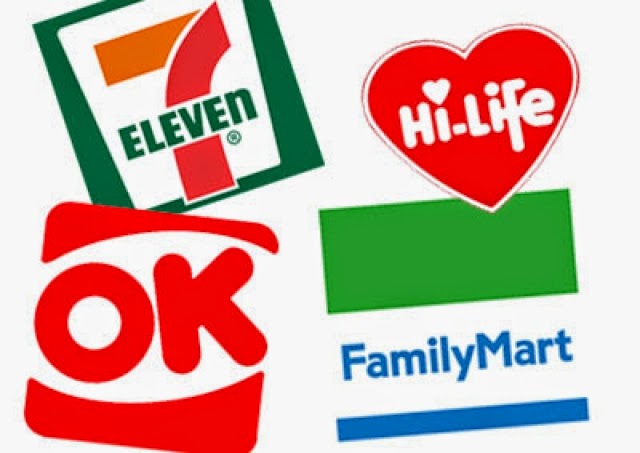 You might have health problem
3
Introduction
Problem
GPS Error
Data collection mechanism
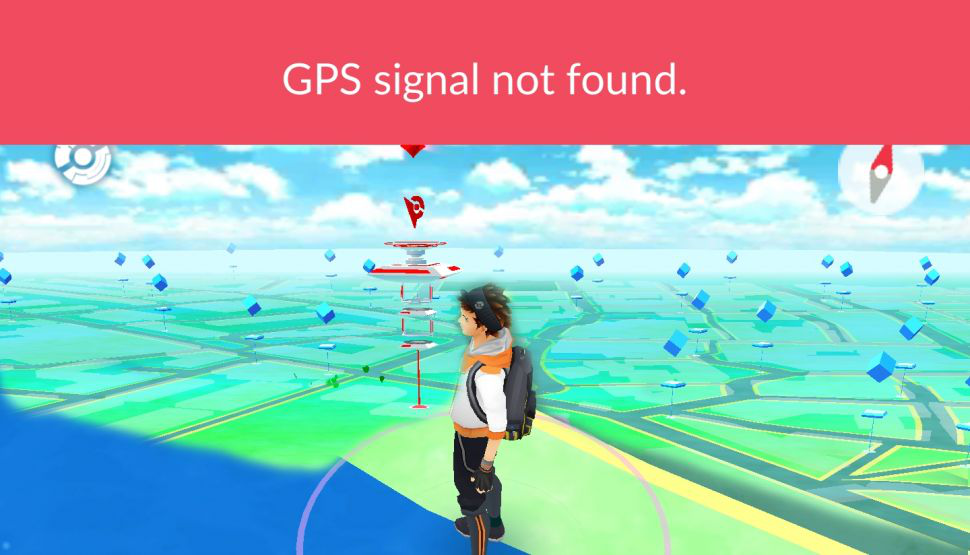 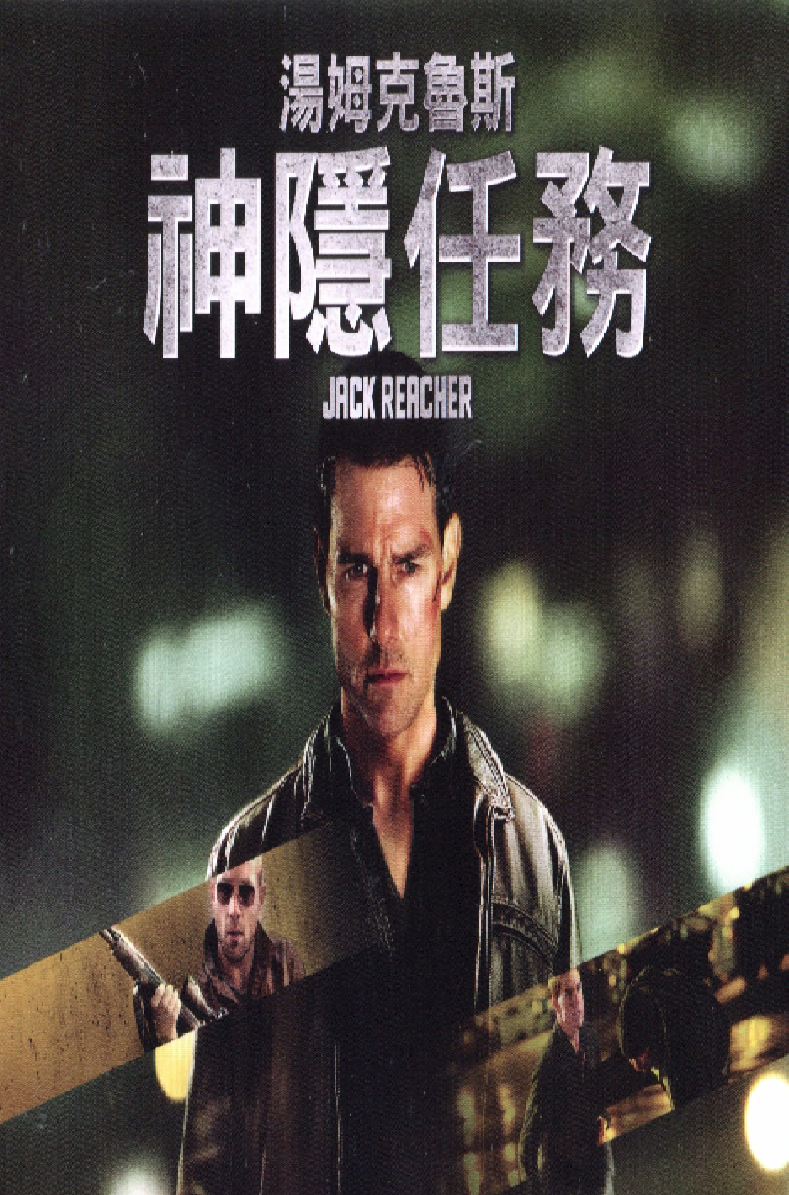 4
Introduction
Goal
Given a GPS location of the user and knowing where he is visiting.
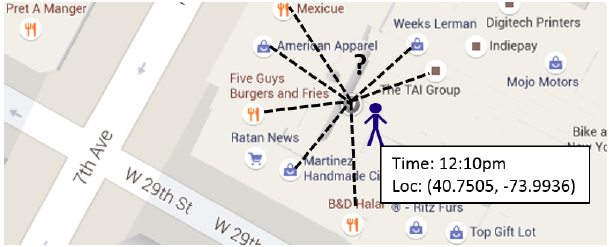 5
Introduction
Flow chart
User:
Given mobility records R
r1 = [ (40.75, -73.99), 12:40 ] 
r2 = [ (44.75, -75.99), 14:40 ]
			.
			.
rn = [ (39.75, -73.99), 11:50 ]
Y:
y1 = (r1, v3)
y2 = (r2, v7)
y3 = (r3, v10)
	.
	.
yn = (rn, vk)
Markov Random Field
Venue:
Name of location V
v1 = [ (40.75, -73.99), (features) ]
			.
			. 
vn = [ (43.75, -69.99), (features) ]
6
Outline
•Introduction
•Method
•Experiment
•Conclusion
7
Method
Markov Random Field
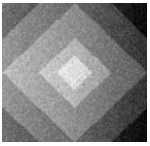 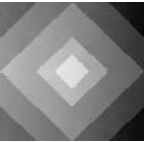 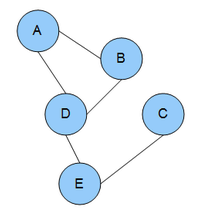 8
Method
Markov Random Field
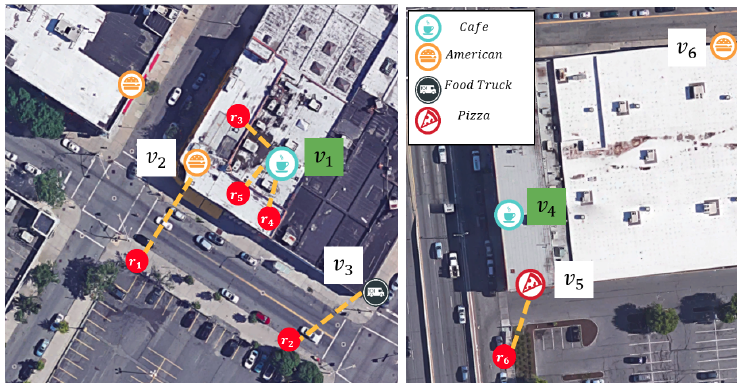 9
Method
Markov Random Field
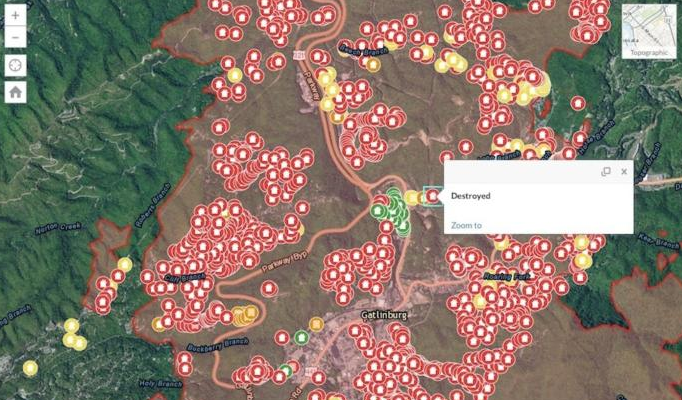 10
Method
Observation
User’s preferences
Visit similar venues at close locations
Visit similar venues at similar time of the day
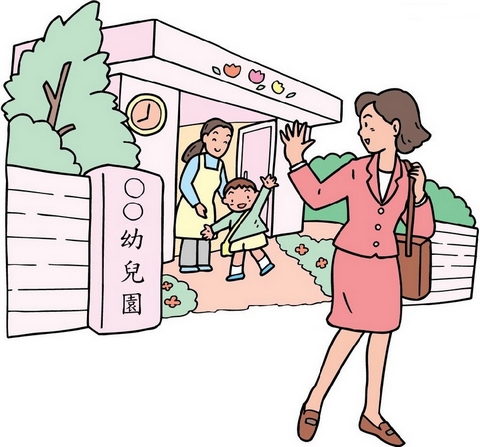 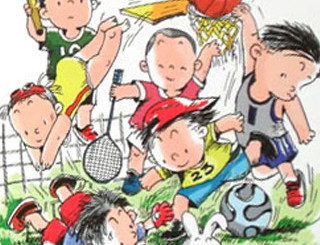 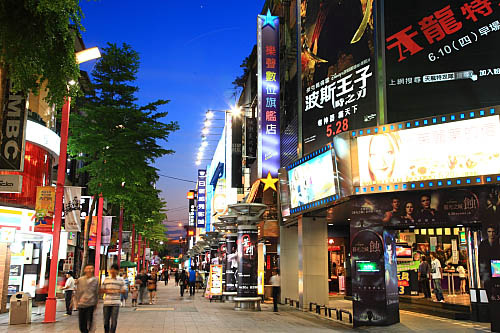 11
Method
Connect the mobility records
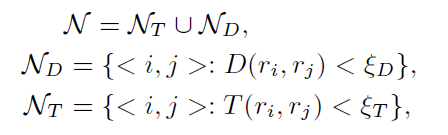 [ (40.75, -73.99), 12:00 ]
[ (121.75, -13.99), 23:40 ]
r1
r4
50min
       Connect by time
50min
Connect by time
r2
r3
[ (30.5, -73.99), 11:10 ]
[ (30.5, -73.5), 12:50 ]
50m
Connect by distance
12
Method
How to label the mobility with venue?
r1
r4
Y:
y1 = (r1, v3)
y2 = (r2, v7)
y3 = (r3, v10)
	.
	.
yn = (rn, vk)
r2
r3
13
Method
Markov Random Field
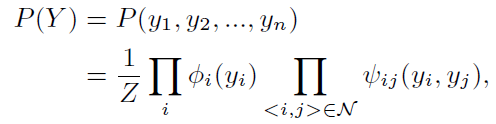 Y:
y1 = (r1, v3)
y2 = (r2, v7)
y3 = (r3, v10)
	.
	.
yn = (rn, vk)
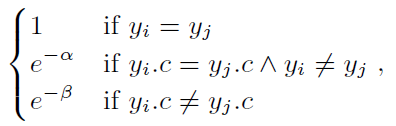 ( distance of  v to r )
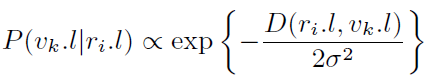 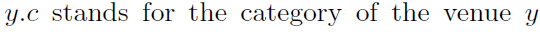 ( probability of labeling v to r )
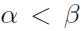 14
Method
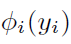 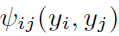 Markov Random Field
[ (30.5, -73.5), 12:50 ]
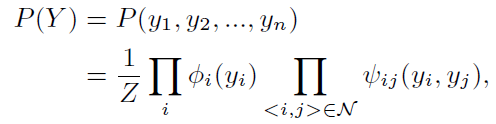 [ (40.75, -73.99), 12:00 ]
[ (30.5, -73.99), 11:10 ]
r1
r2
r3
v1					    v2					   v3
--------------------------------------------------------------------------
v1					    v3                                       v2
--------------------------------------------------------------------------
v2					    v1                                       v3
--------------------------------------------------------------------------
v2					    v3                                       v2
--------------------------------------------------------------------------
v1					    v1                                        v1
--------------------------------------------------------------------------
v1					    v3                                        v3
Case 1
Case 1:
   
          
= [ exp(-D(r1, v2))*exp(-D(r2, v2))*exp(-D(r3, v3)) ]
= [ exp(-2)*exp(-3)*exp(-4) ]
= 0.13 * 0.05 * 0.02 = 0.000325
Case 2
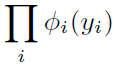 Case 3
Case 4
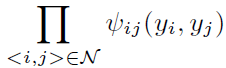 = (v1, v2) * (v1, v3) * (v2, v3)
= 1 * e(-0.01) * e(-0.1) = 0.99 * 0.9 = 0.891
Case 5
= 0.000289575
*
Case 6
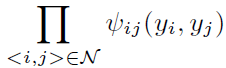 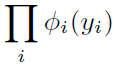 15
Method
Markov Random Field
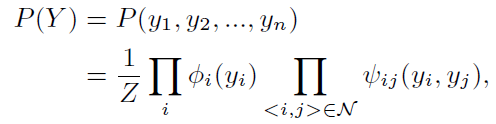 Case 1:
   
          
= [ -log(exp(-2)) – log(exp(-3)) – log(exp(-4)) ]
= 0.886 + 1.301 + 1.698 = 3.885
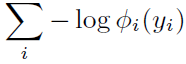 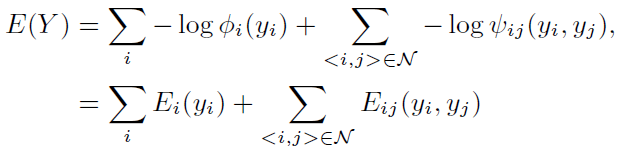 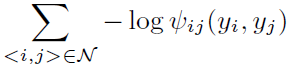 = -log(1) – log(e(-0.01)) – log(e(-0.1)) 
= 0 + 0.0043 + 0.045 = 0.0493
= 0.000289575
*
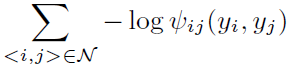 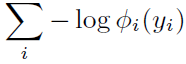 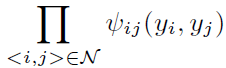 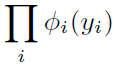 +
= 3.9343
16
Outline
•Introduction
•Method
•Experiment
•Conclusion
17
Experiment
Datasets
Data from three major cities
New York City (NYC)
Chicago (CHI)
Los Angeles (LA)
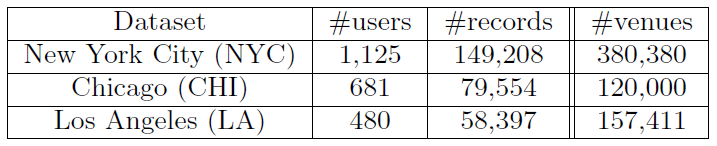 18
Experiment
Methods compared
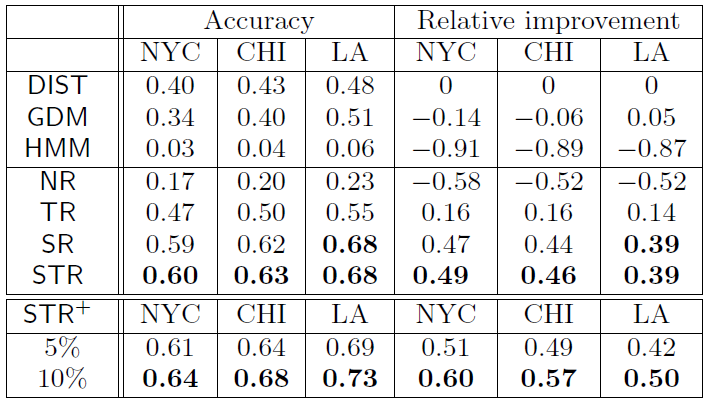 19
Experiment
Methods compared
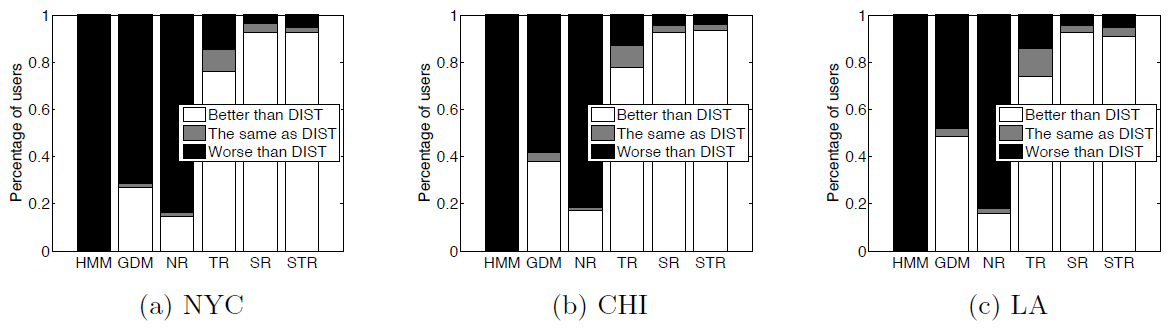 20
Experiment
Parameter Sensitivity
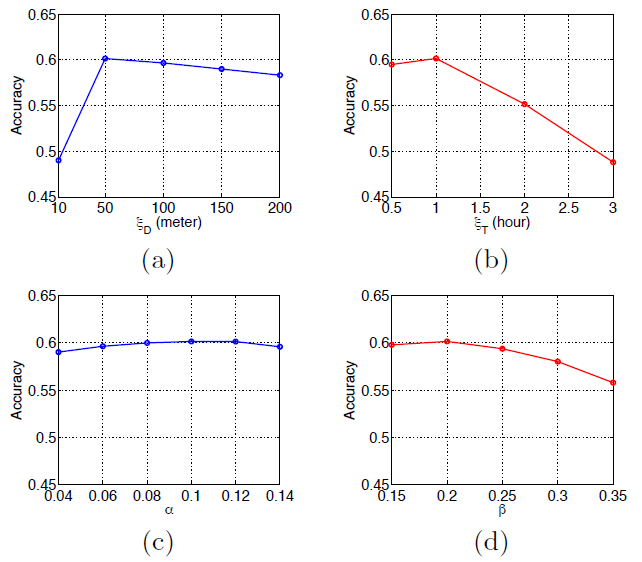 21
Experiment
Case Study
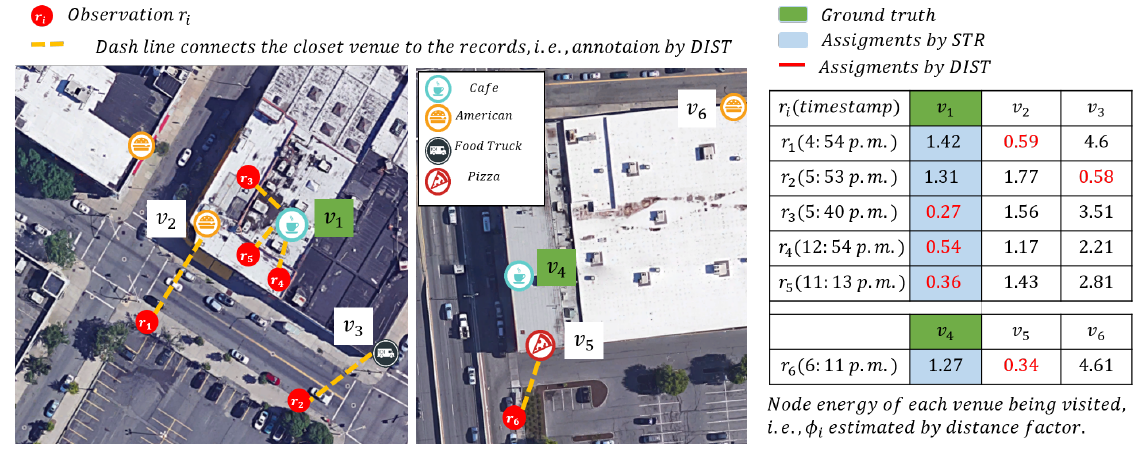 22
Outline
•Introduction
•Method
•Experiment
•Conclusion
23
Conclusion
Propose a novel Markov random field model to capture personal preference using all the location records of each user

Bridge the gap between raw mobility records and surrounding contexts

Solve the problem of annotating venue to mobility records and understand of the mobility data
24